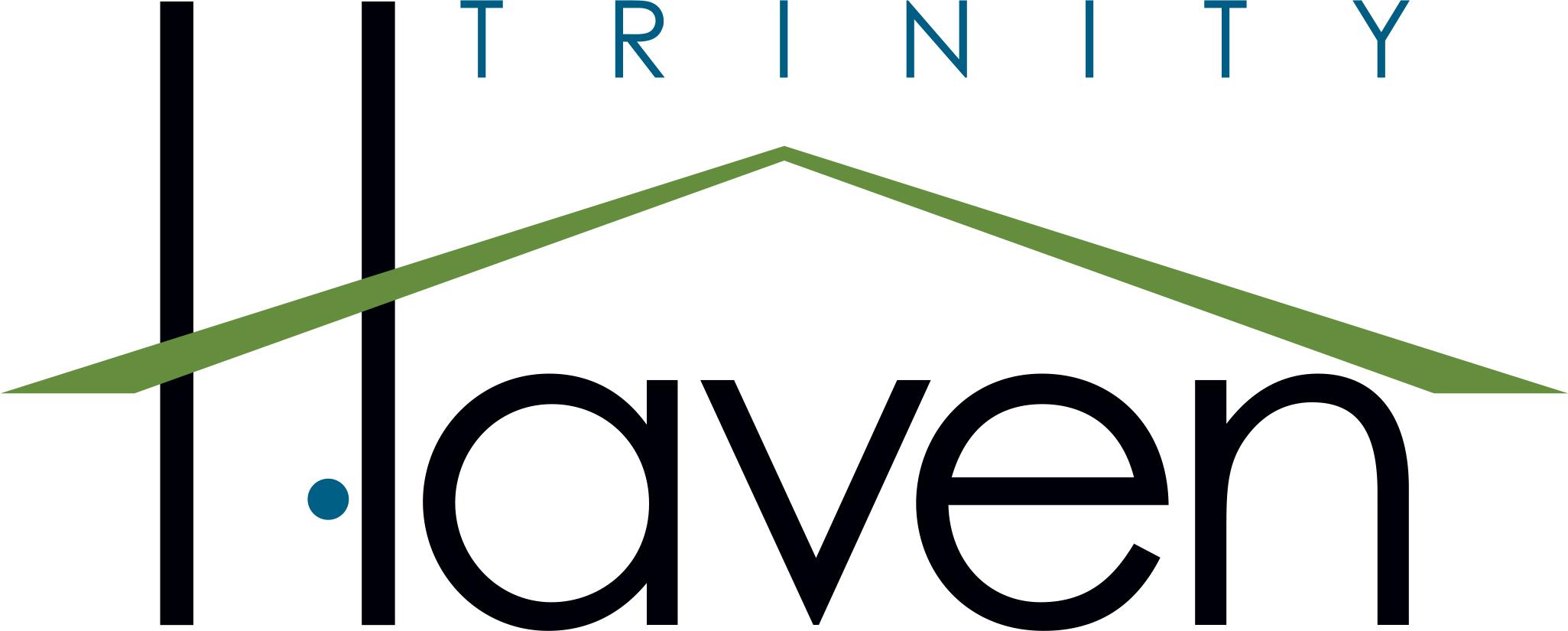 Trinity Haven isIndiana’s firsttransitional housing programto focus on the needs ofLGBTQ young peoplewho are experiencing
housing instability.
How trinity haven began
In the fall of 2017, Trinity Episcopal Church, which houses several not-for-profits on its campus, convened a task force to research the best use of an empty home on its property. In conversations with local youth-serving agencies, the task force learned that LGBTQ youth homelessness is an invisible crisis in our community.
After months of deep research and reflection, the church decided to pursue the idea of using its home as long-term transitional housing for LGBTQ youth experiencing housing instability. 
In April 2018, Trinity Haven was established. Trinity Haven is not a faith-based organization, but it was created by people of faith who felt strongly they had a moral obligation to repair the damage done to LGBTQ youth in the name of religion.
THE NEED - NATIONALLY
National Statistics:
48% of LGBTQ youth out to their parents say that their families make them feel bad for being LGBTQ (Human Rights Campaign - HRC).
Trans youth are MORE THAN TWICE as likely to be taunted or mocked by family for their trans or non-binary identity than cisgender LGBQ youth (HRC).
75-85% of LGBTQ youth without a place to stay have been forced out by their parents or are fleeing rejection or mistreatment at home (True Colors).
LGBTQ youth and young adults are 120% more likely to experience homelessness than their heterosexual and cisgender peers (True Colors).
THE NEED - LOCALLY
Local Statistics:
Every night, an estimated 72 youth who identify as lesbian, gay, bisexual, transgender, or questioning (LGBTQ) are experiencing homelessness righthere in our city. 
68% (49/72) of these youth say that family rejection of their sexual orientationor gender identity is a major cause of their homelessness. 
Many are terrified to ask for help from programs that are not specifically affirming and tailored to their needs.
Causes of youth homelessness
Barriers in the workplace
Openly LGBTQ applicants are less likely to get hired but being closeted negatively affects health and performance.
Workplace harassment makes environment feel unsafe, so it is difficult to find a job that will work out in long term.
Even if a job has a safe environment, LGBTQ employees are less likely to get promotions; are generally paid less than cisgender heterosexual (cishet) counterparts; and healthcare and benefits traditionally aren’t inclusive of LGBTQ needs.
All LGBTQ people are affected, but trans women of color are most hurt by these barriers.
Inconsistent legal protections
State law surrounding employment discrimination varies, making it hard to guarantee legal protection from discrimination.
Federal law banning discrimination does exist, but is more of a gray area and not consistently implemented as protection in states like IN.
LGBTQ workers cannot count on the law to enforce nondiscrimination.

For more details about legal protections for LGBTQ people, please visit the ACLU of Indiana (aclu-in.org) andhttps://www.hrc.org/resources/laws-legislation
closeting
Around 50% of LGBTQ people hide their identities due to feeling unwelcome or unsafe.
Being closeted negatively affects health, happiness, and productivity.
Closeted workers are 16% more likely to feel stalled in their careers and 33% more likely to make plans to leave a non-affirming job in the next year.
Hostile environments
Frequent harassment from colleagues/peers.
Double standard: expectation to talk about social life/sex in workplace or at school but viewed as oversharing when coming from LGBTQ people.
Homophobic/transphobic humor from coworkers/peers.
Believe that nothing will be done if they report homophobic/transphobic incidents.
Feeling of isolation as the “only” person of their identity, more common for trans people and queer women of color.
Research
3/40 Blueprint Project: Reducing LGBTQ Youth Homelessness (340blueprintproject.com)
Research
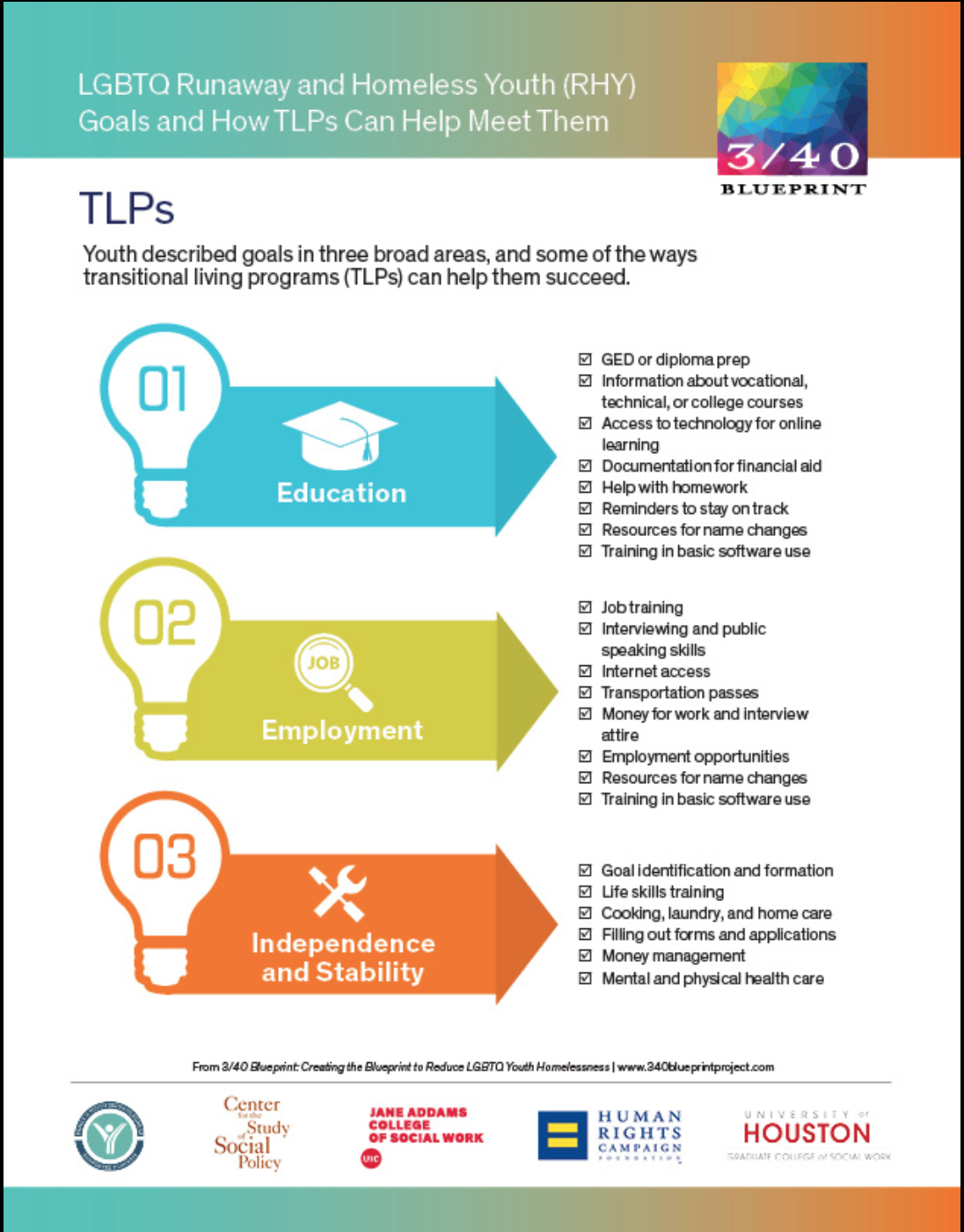 3/40 Blueprint Project: Reducing LGBTQ Youth Homelessness (340blueprintproject.com)
There is a significant difference between ‘all are welcome here’ and ‘this was created with you in mind’. 
– Marcus Harrison Green


Trinity Haven was created with LGBTQ youth in mind.
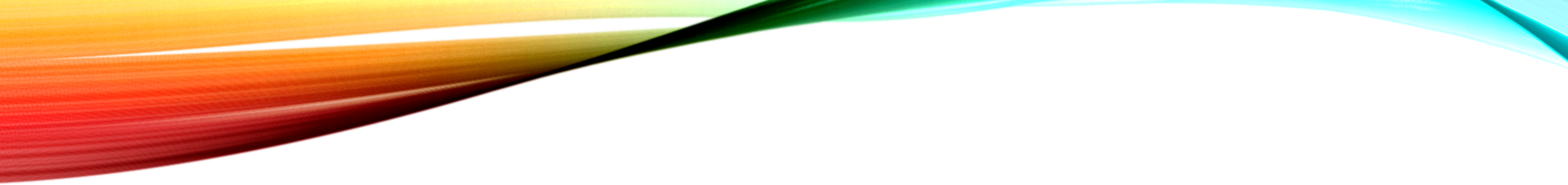 We advance our mission of providing safe, affirming housing for LGBTQ youth experiencing housing instability andseek to partner with residents as they identify their goals; increase independent living skills; advance their education, employment and overall well-being; build a healthy network of support; and prepare for self-sufficiency and permanent housing of their choice byserving youth ages 16-24 who are LGBTQ+ (lesbian, gay, bisexual, transgender, queer, nonbinary or gender-fluid, and others) and who are experiencing housing instability.
WHAT IS TRINITY HAVEN?
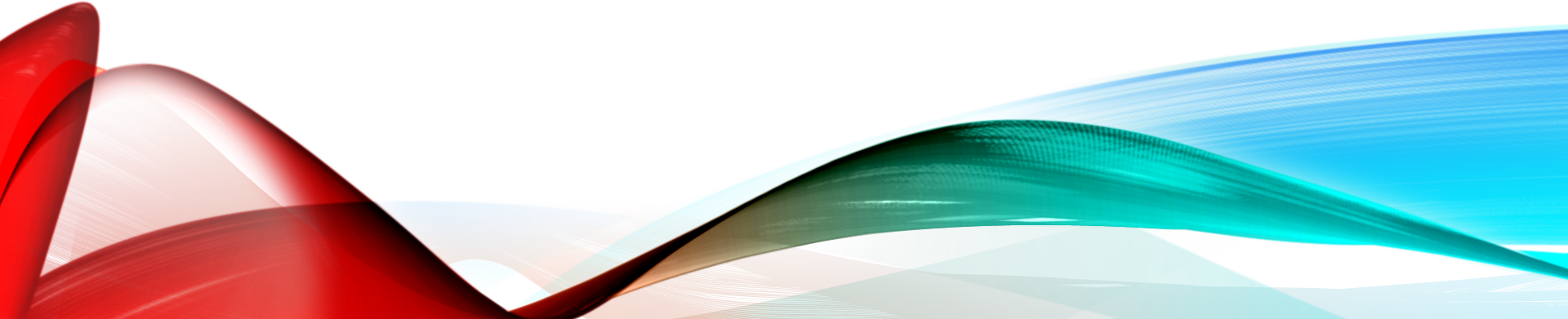 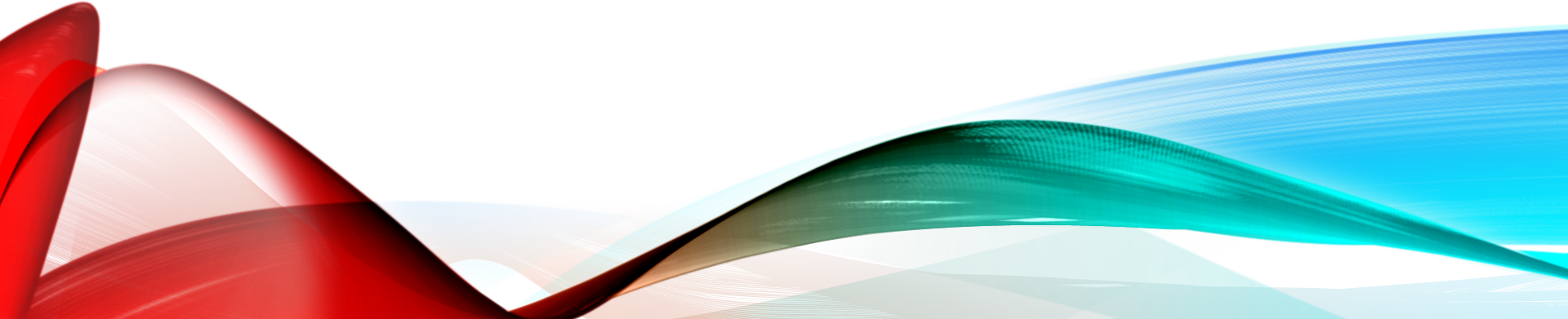 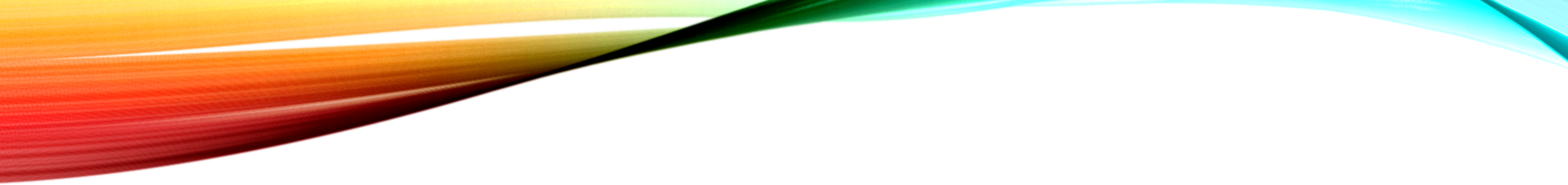 Trinity Haven provides safe, affirming housing for LGBTQ youth experiencing housing instability.
What is Trinity Haven’sMISSION?
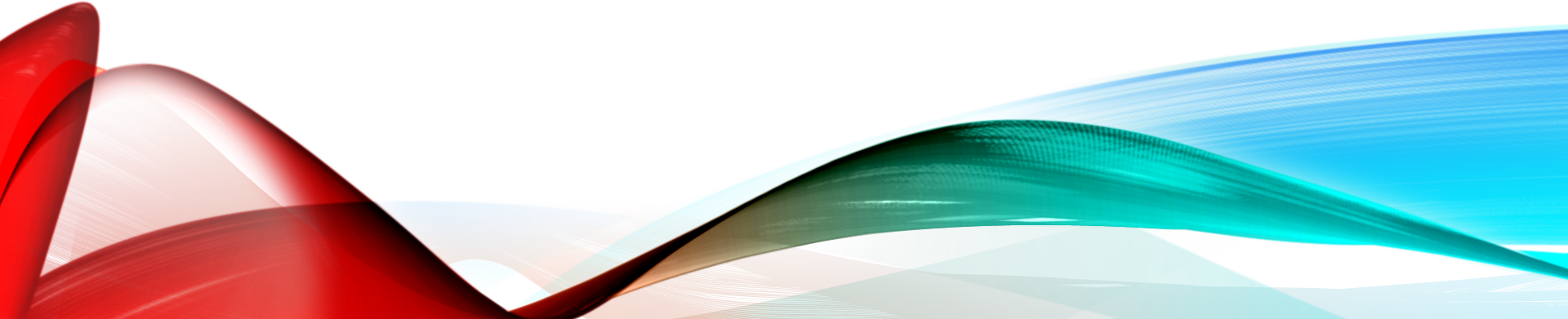 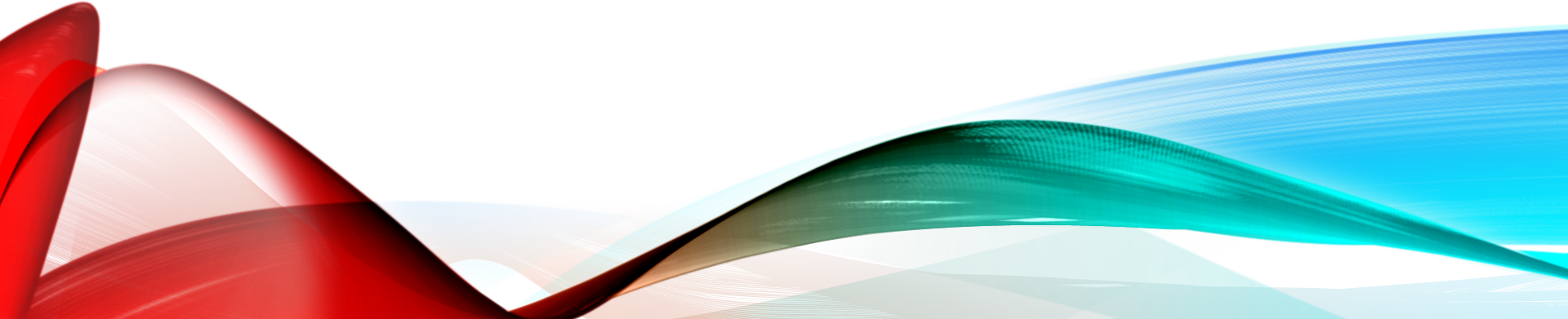 [Speaker Notes: Trinity Haven provides safe, affirming housing for LGBTQ youth experiencing housing instability.]
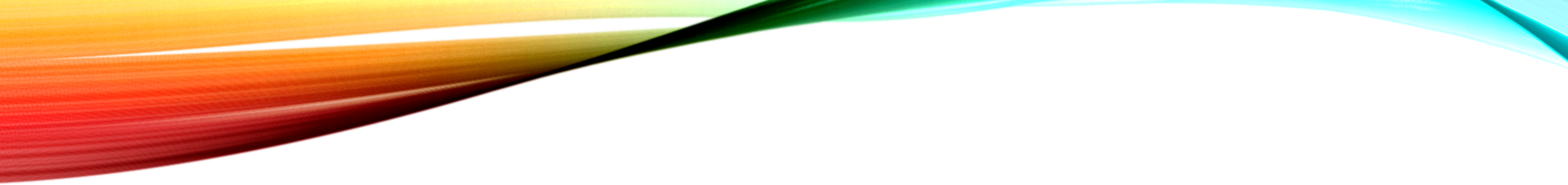 Every LGBTQ youth in Indiana has safe, welcoming, and affirming housing within a caring community.
What is Trinity Haven’s VISION?
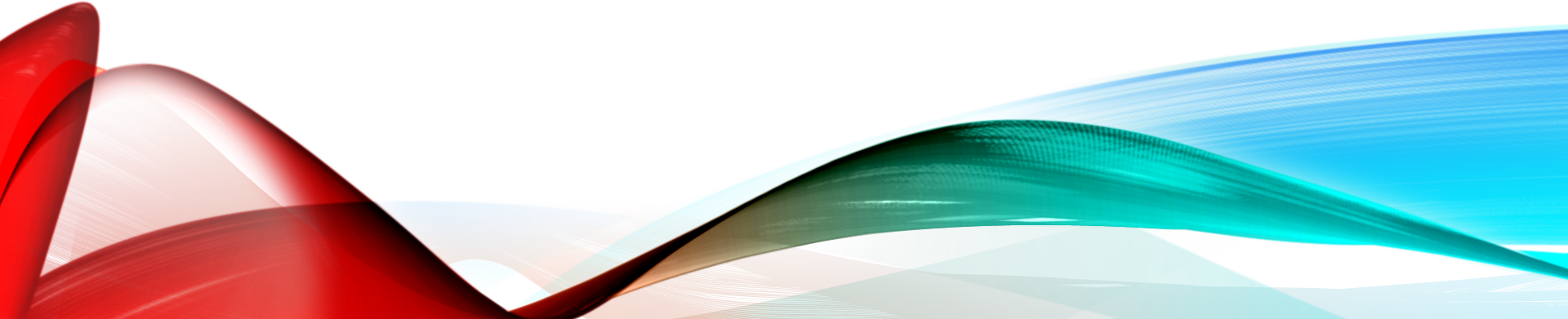 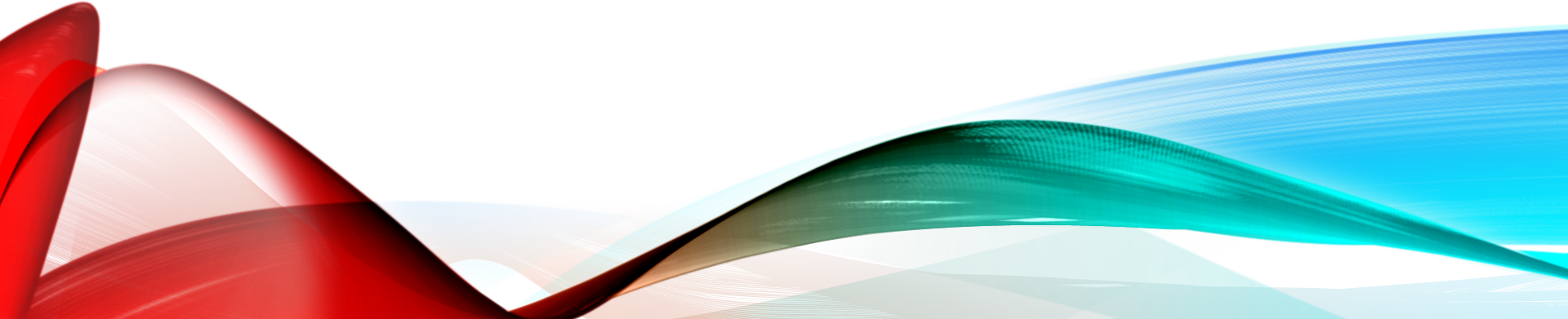 [Speaker Notes: Every LGBTQ youth in Indiana has safe, welcoming, and affirming housing within a caring community.]
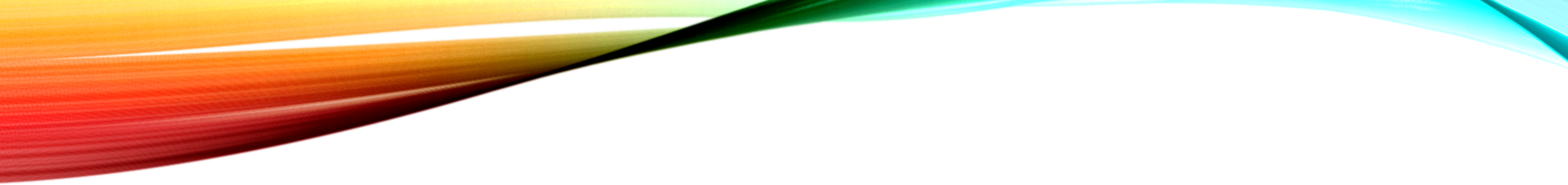 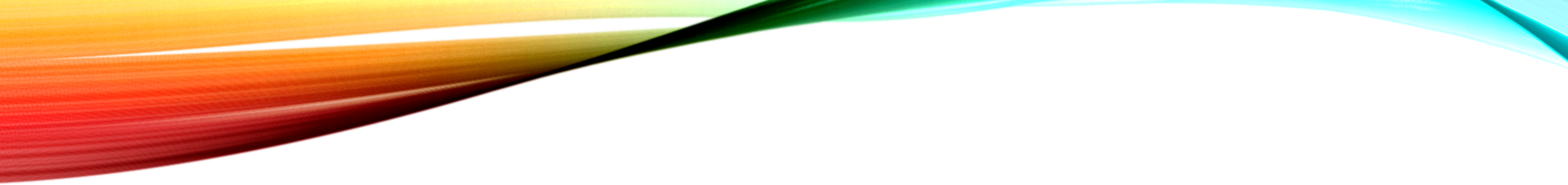 Transitional LIVING PROGRAM
Trinity haven Family room
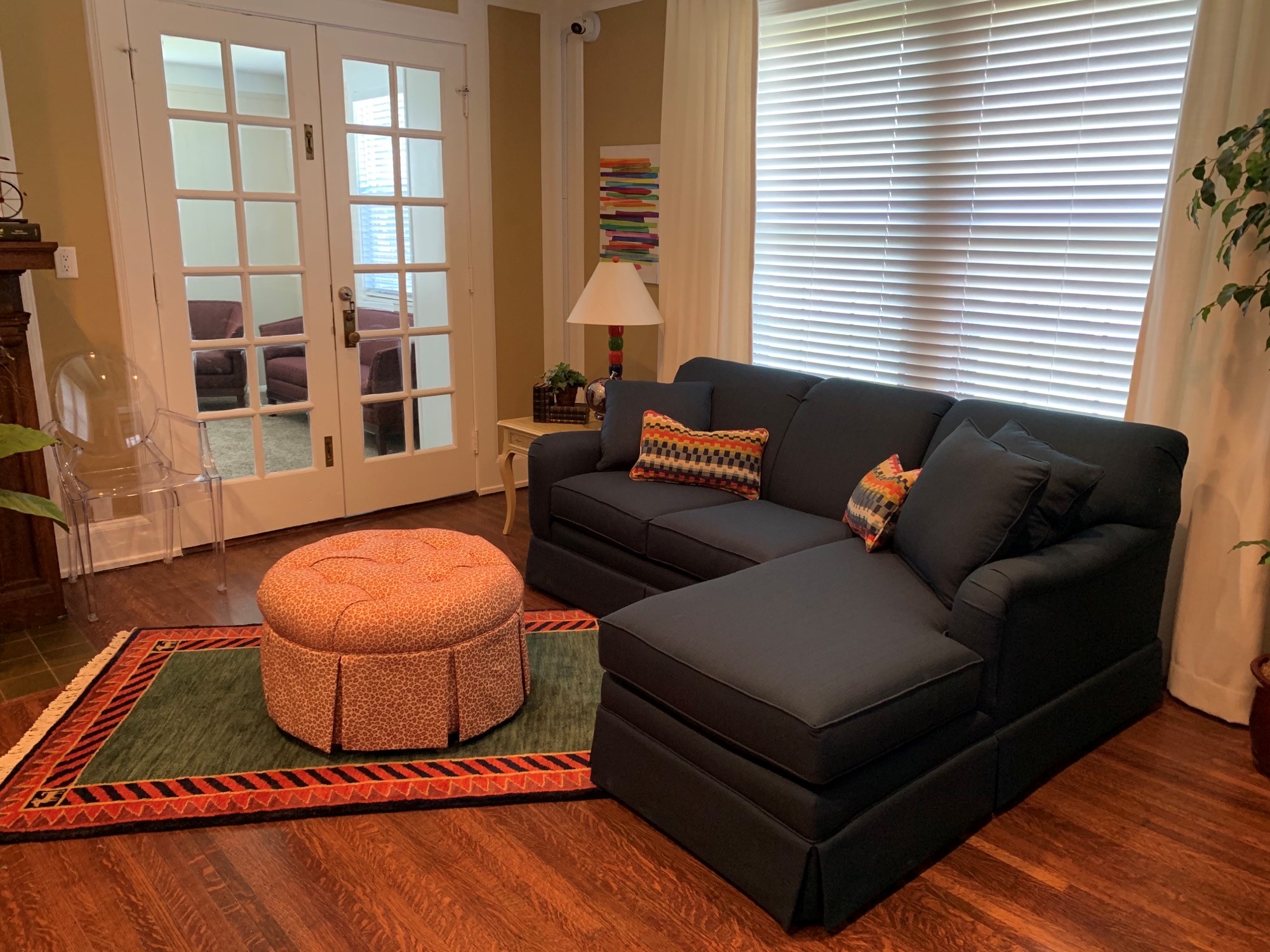 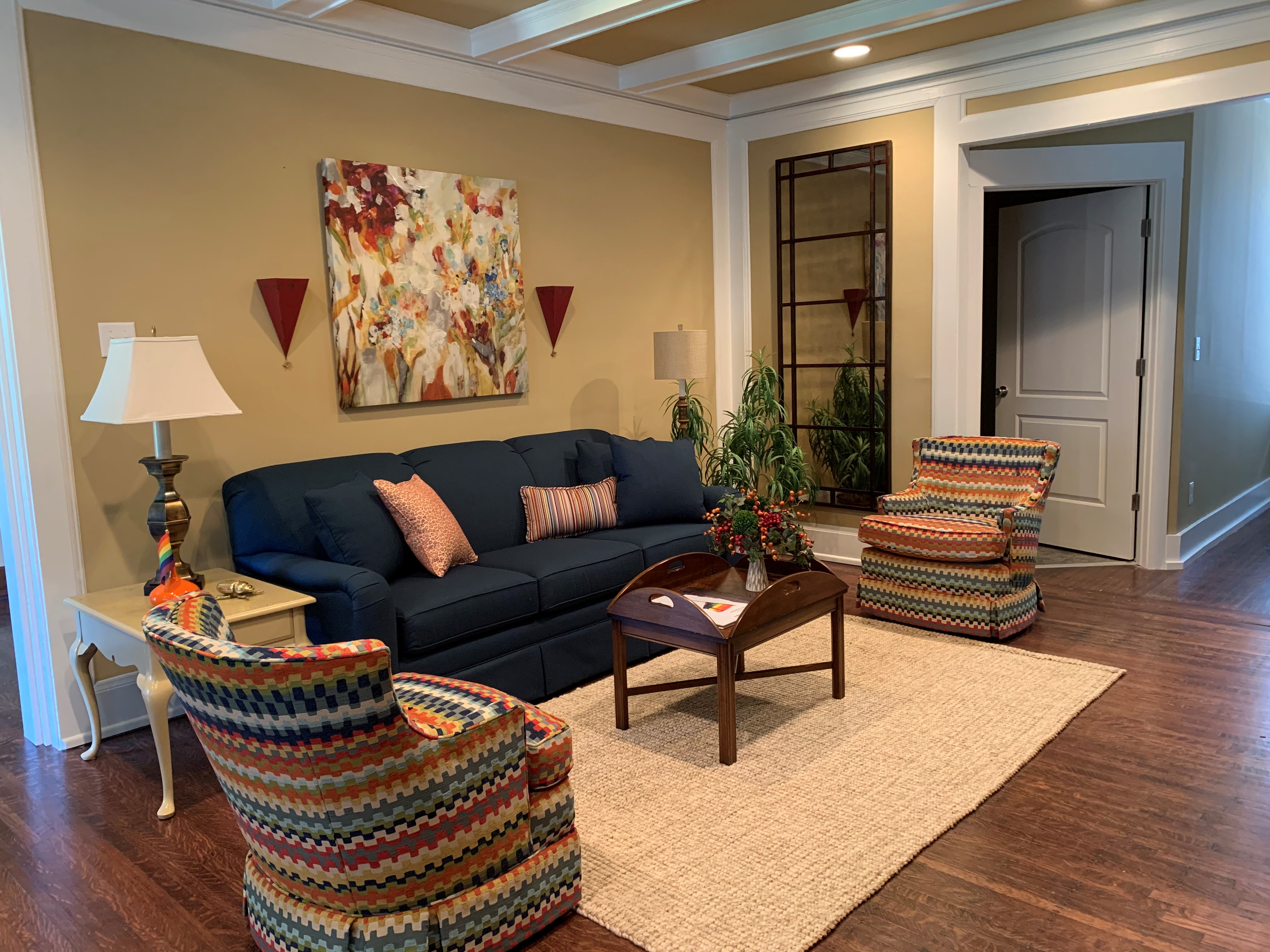 Shared bedroom  &  serenity room
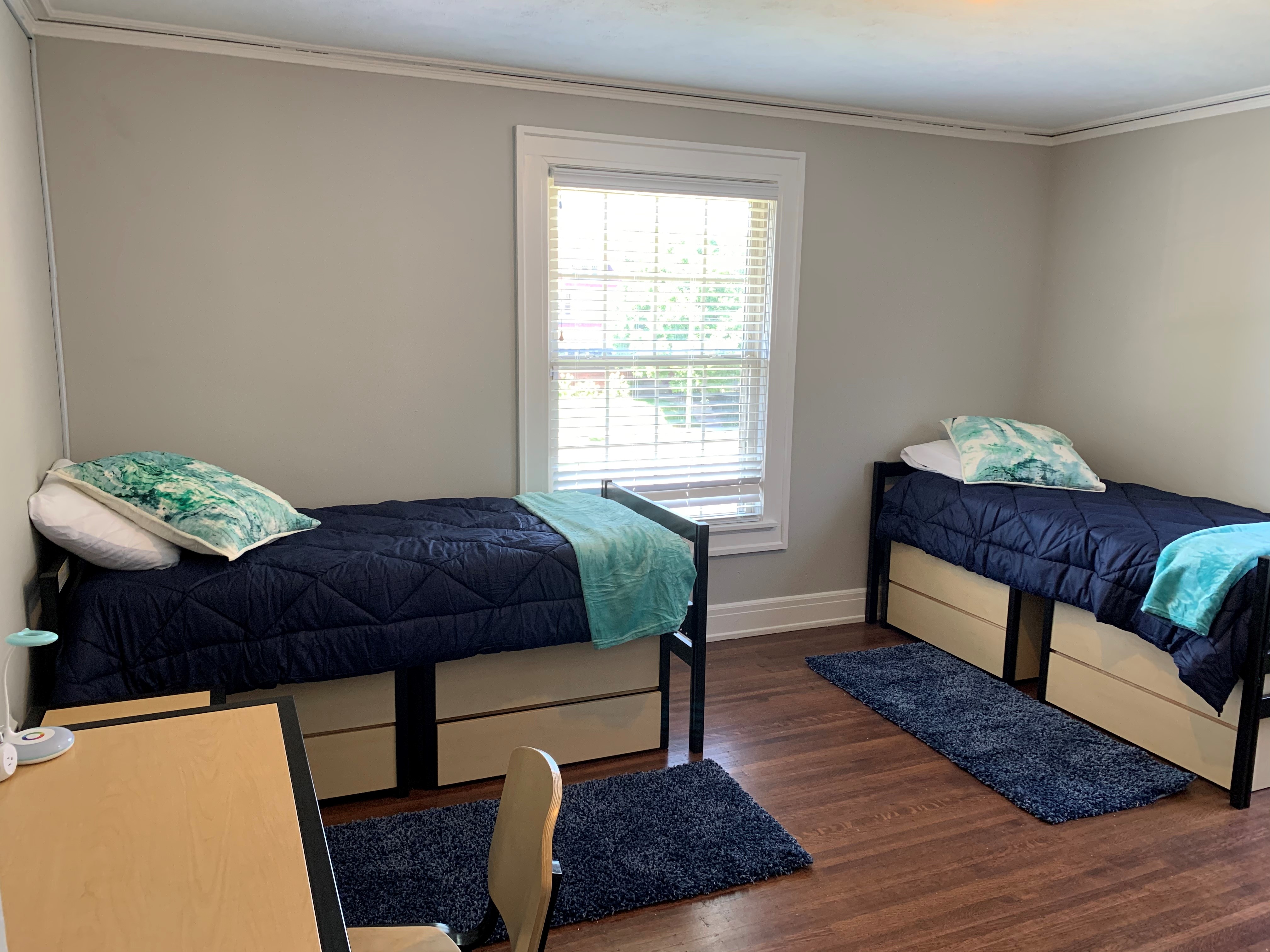 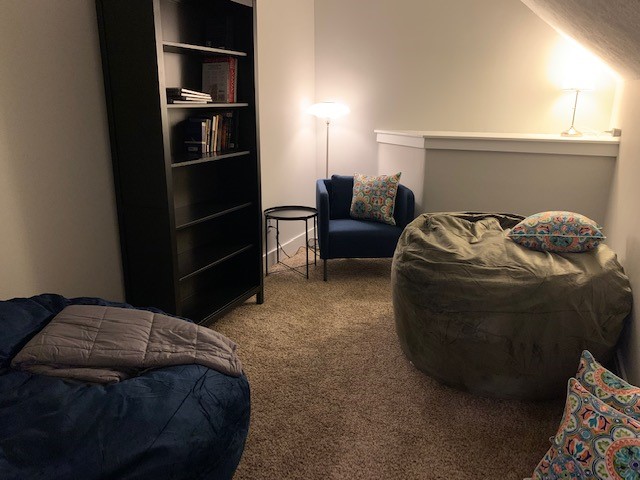 A typical week at Trinity haven
Family Circle every Monday: a time for residents to connect and discuss what’s going on with them; chore schedules are assigned

Individual Meetings: 
Every week, each resident meets with our Youth Engagement Specialist to check in and update progress on their Personal Plan for Independent Living, a roadmap they’ve created with goals outlined and action steps toward each goal
Every week, each resident meets with our House Director to touch base about how they are doing in our shared living program and develop goals for emotional health and wellness
Every week, each resident has a session with our Art Therapy Intern to create art, explore their feelings, and talk about how they are showing up for themselves

Living their best lives:
Residents go to school or work; attend meetings with other service providers; work on their goals; keep up with chores around the house; and have fun! Weekly visits from Paws & Think (therapy dogs!), game nights and movie nights happen regularly at Trinity Haven, too!
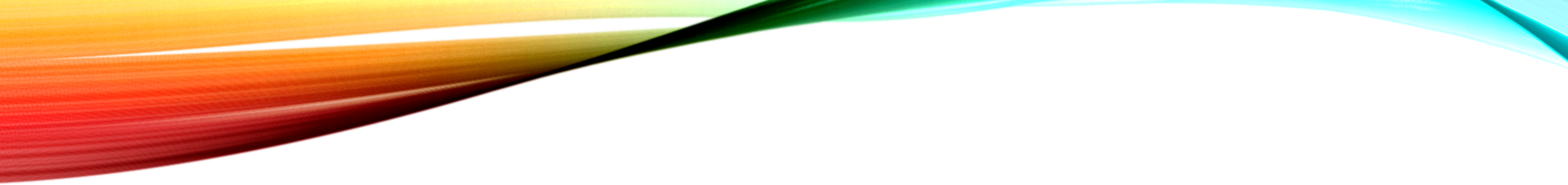 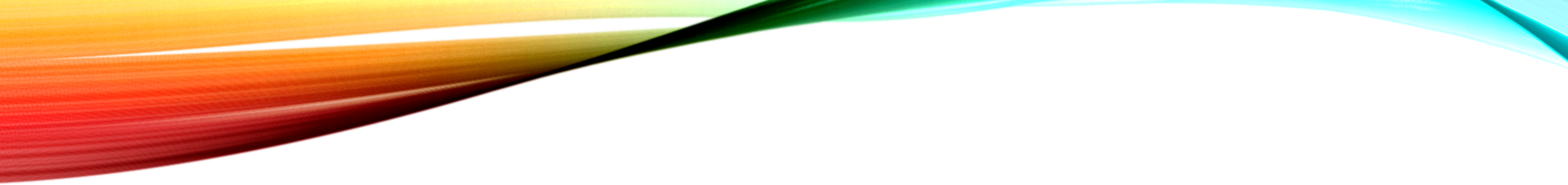 HOST HOMES PROGRAM
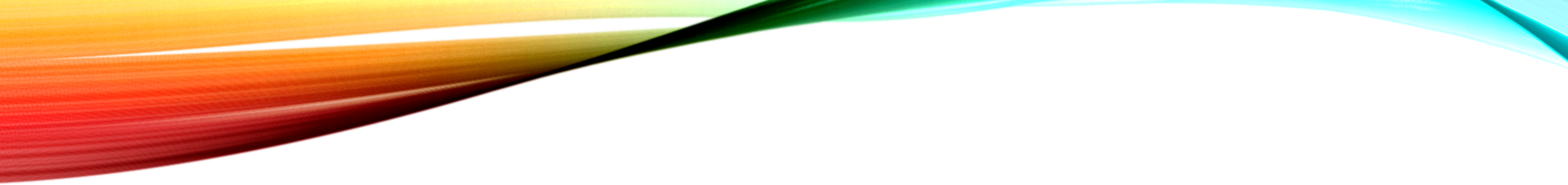 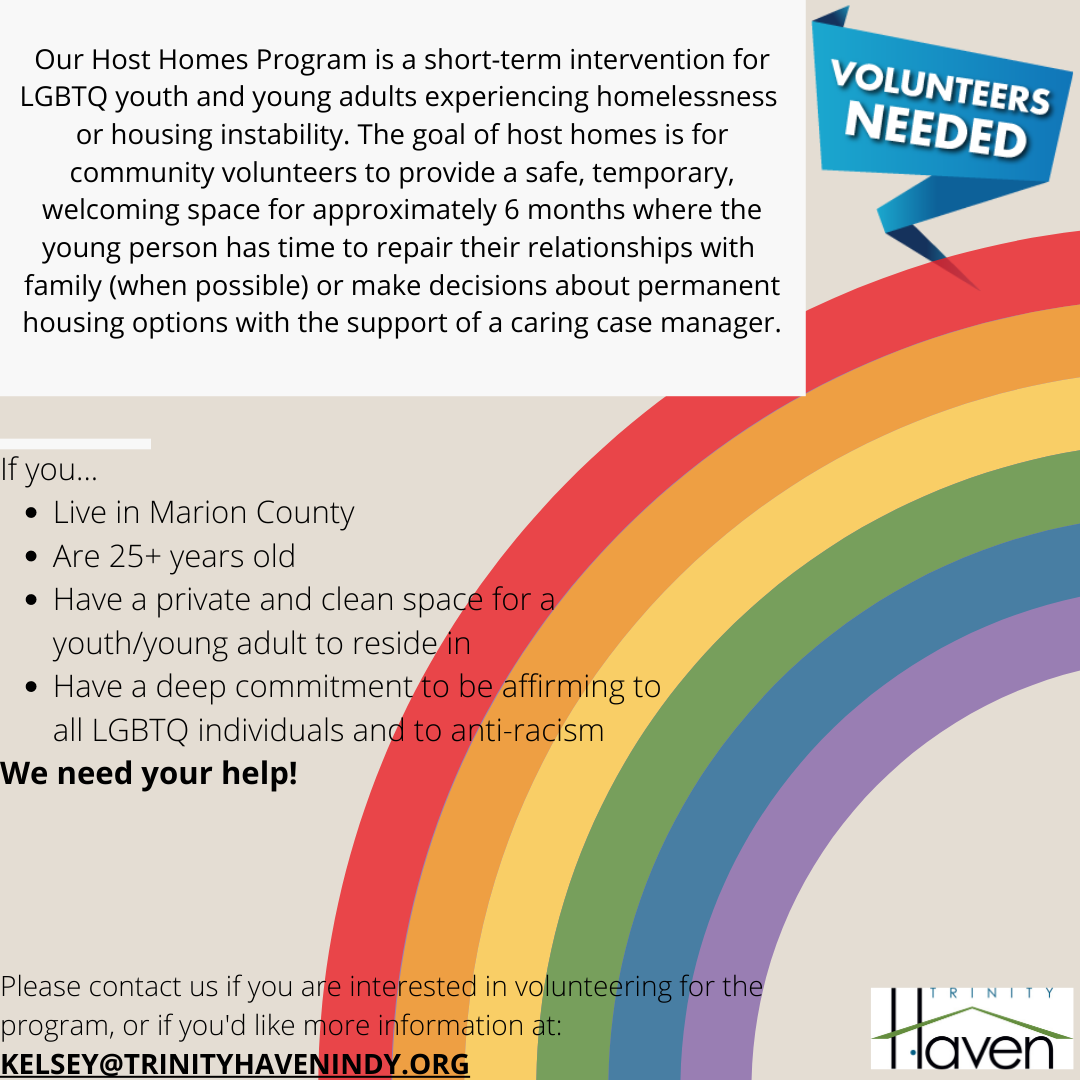 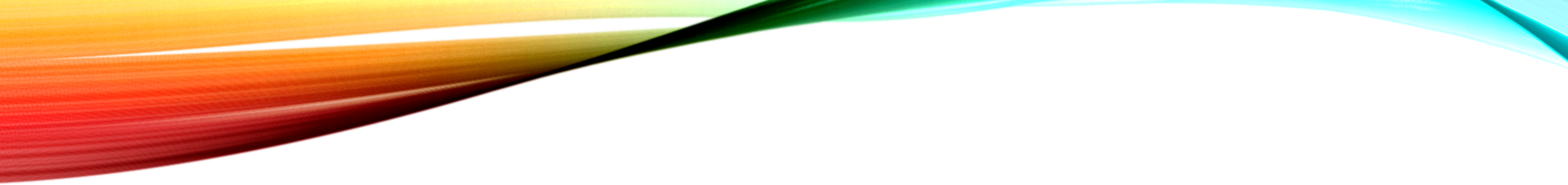 Capacity
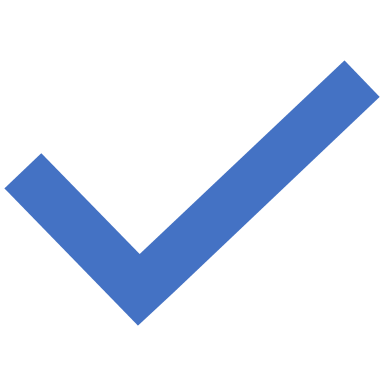 Our Transitional Living Program has a capacity of up to 9 youth/young adults.


Our Host Homes Program has a capacity of up to 10 youth/young adults.
REFERRALS
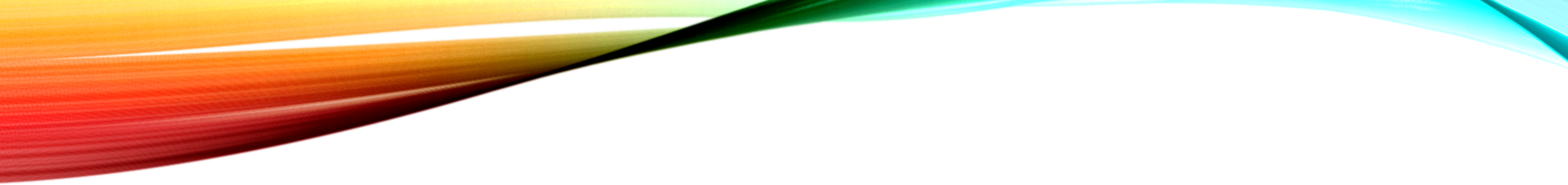 Youth-CENTEREDVOLUNTARY SERVICES
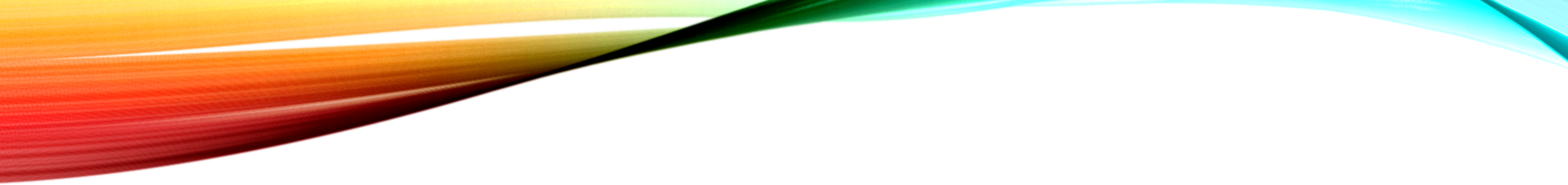 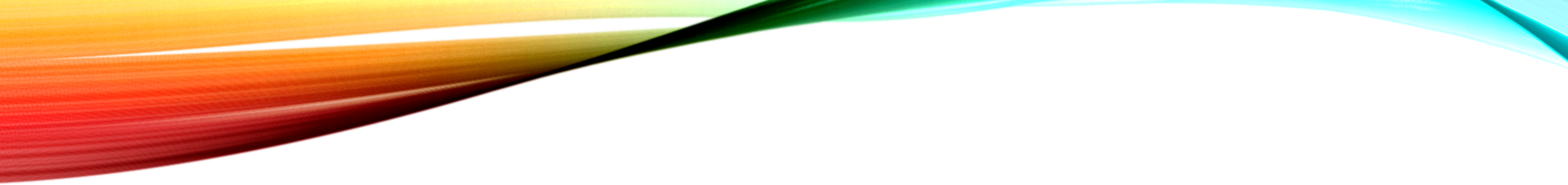 GET INVOLVED
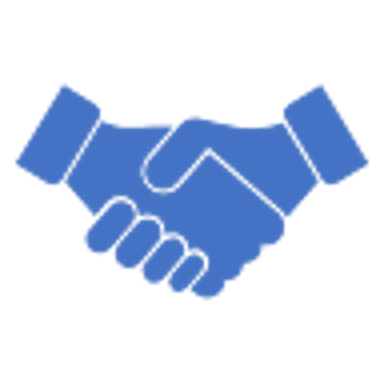 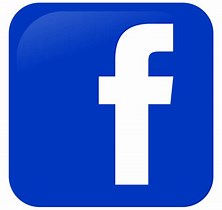 Follow us on Social Media 
Sign up to receive our monthly e-newsletter
Donate your time, talent and treasure
Corporate Sponsorship of our signature event: The Homecoming Bash
Host a drive/collection – Amazon wish lists available
Volunteer:     * Become a Host!     * Mentor a young person!     * House-related projects! 
Share our Story – Raise Awareness
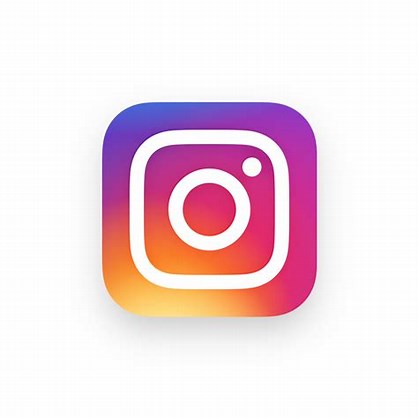 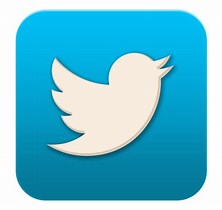 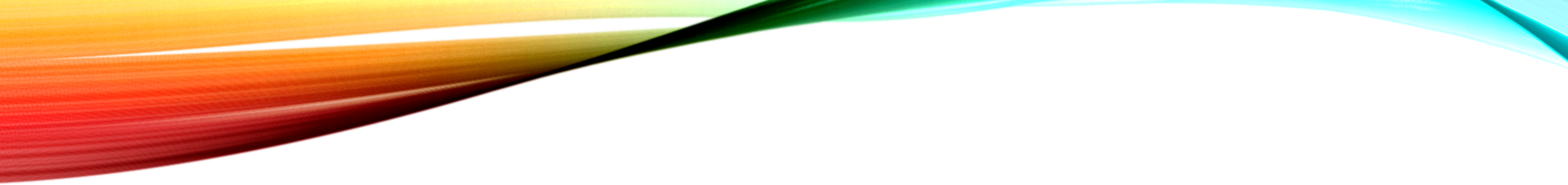 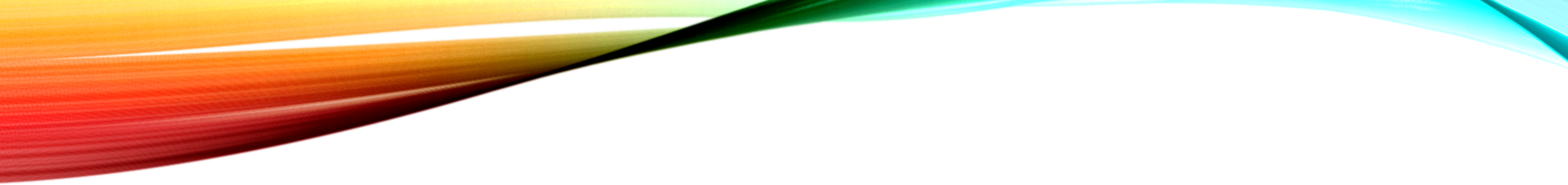 Contact Information:

Jenni White, M.S. (she/they)
Founding Executive Director
jenni@trinityhavenindy.org 

Kelsey Kennedy (they/them)Host Homes Program Coordinatorkelsey@trinityhavenindy.org  
Trinity Haven Inc.
Indianapolis, Indiana, USA
www.trinityhavenindy.org 
www.facebook.org/trinityhavenindy
@TrinityHaven
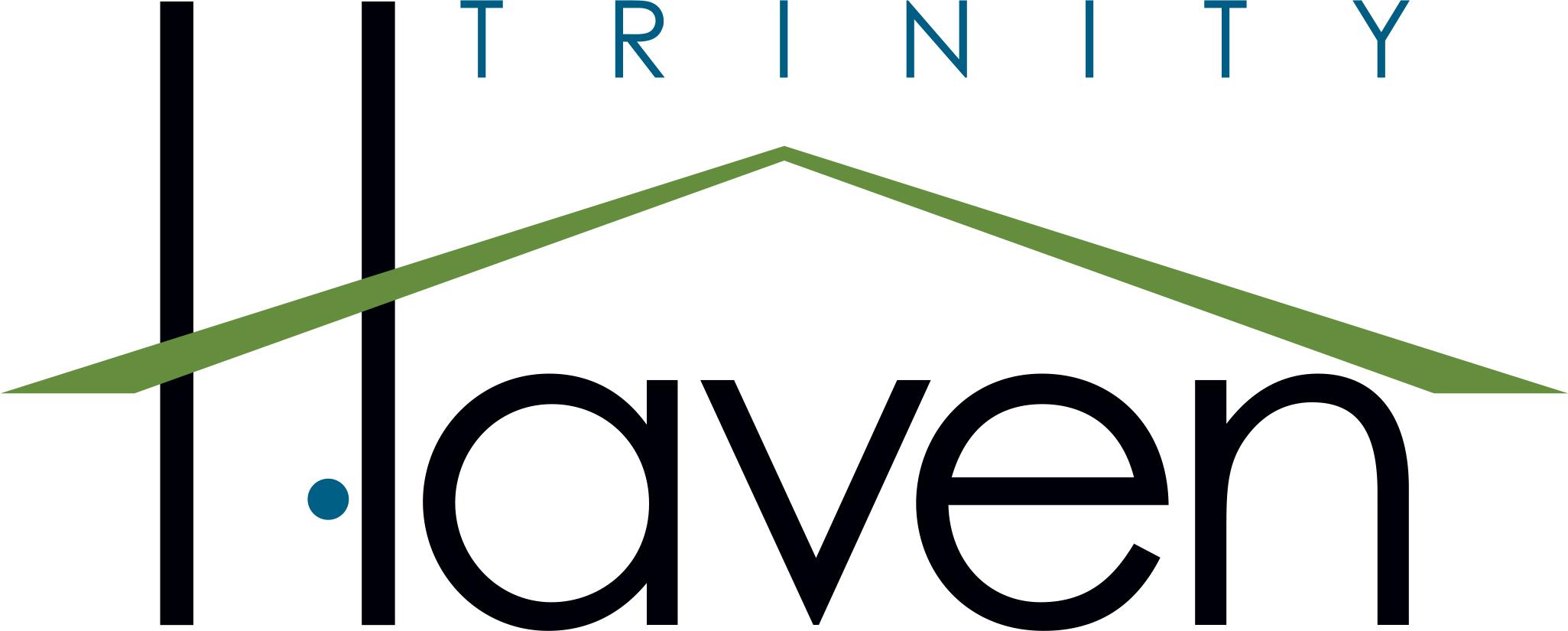 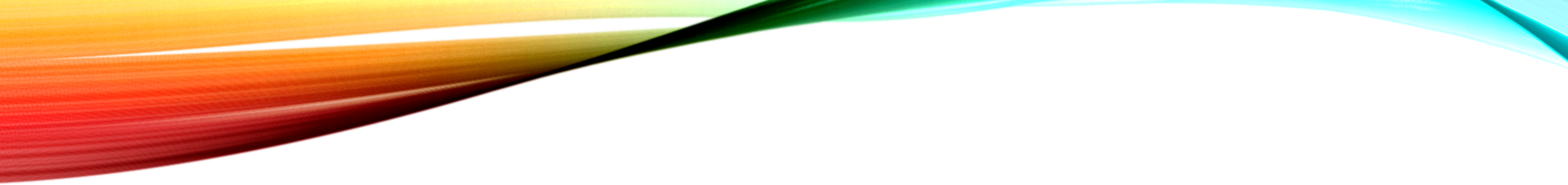 QUESTIONS
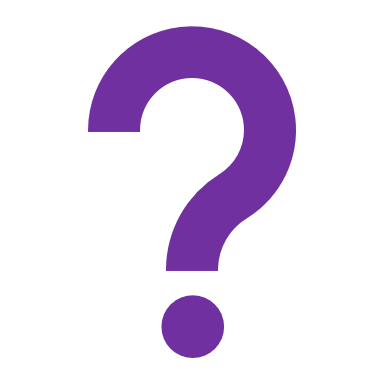